c________
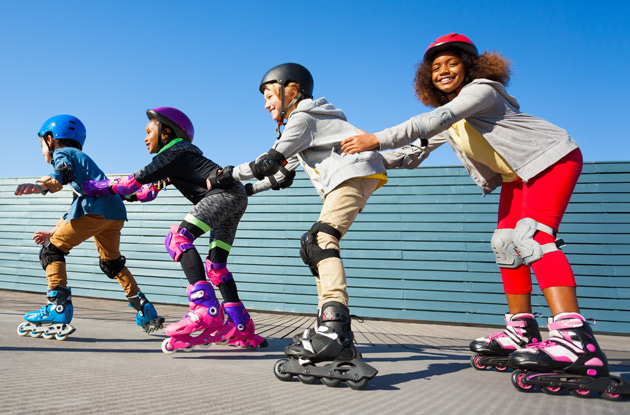 to risk
f_______
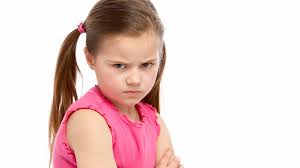 to express irritation or anger
r________
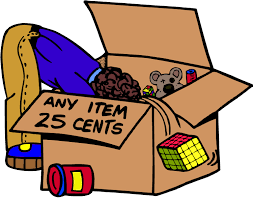 to search by moving things around
r________
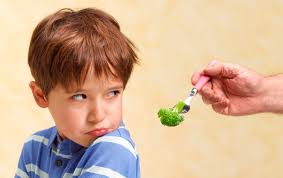 not wanting to act; unwilling
s______
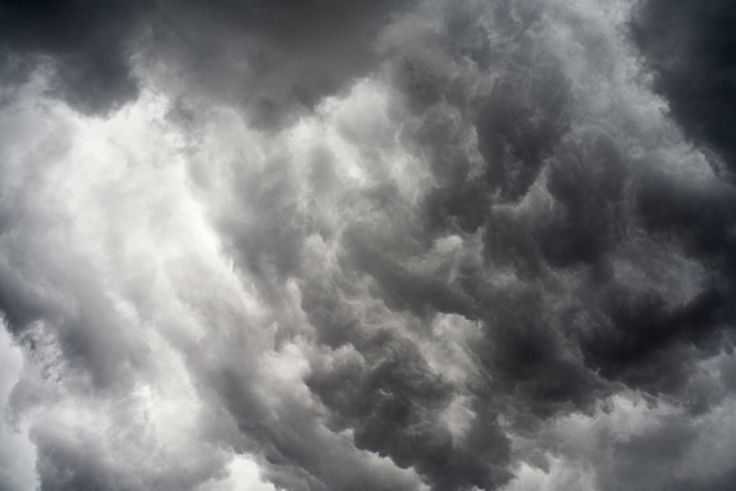 dark gray color
n______
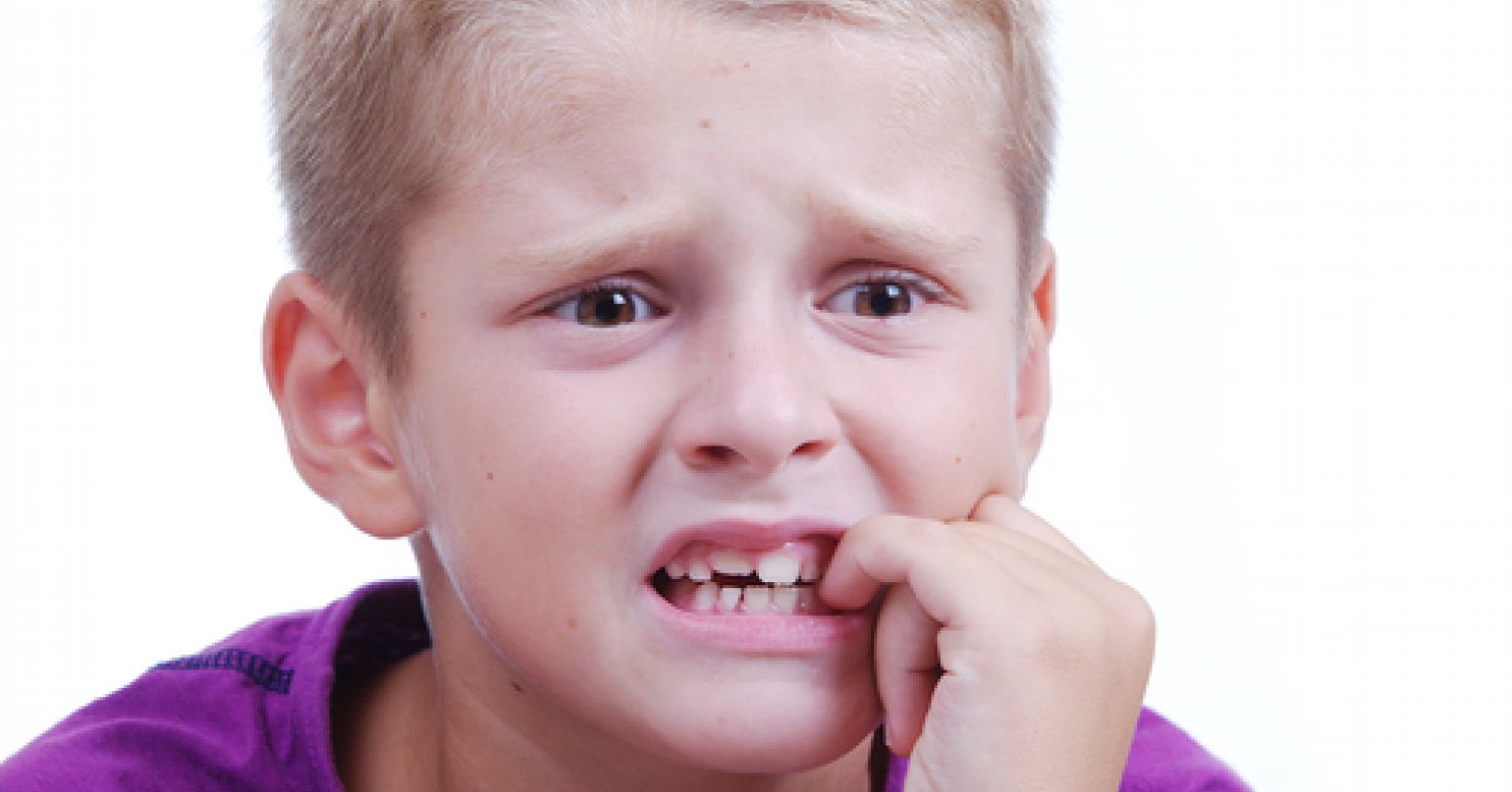 a state of mind characterized by nervousness or anticipation
q_______
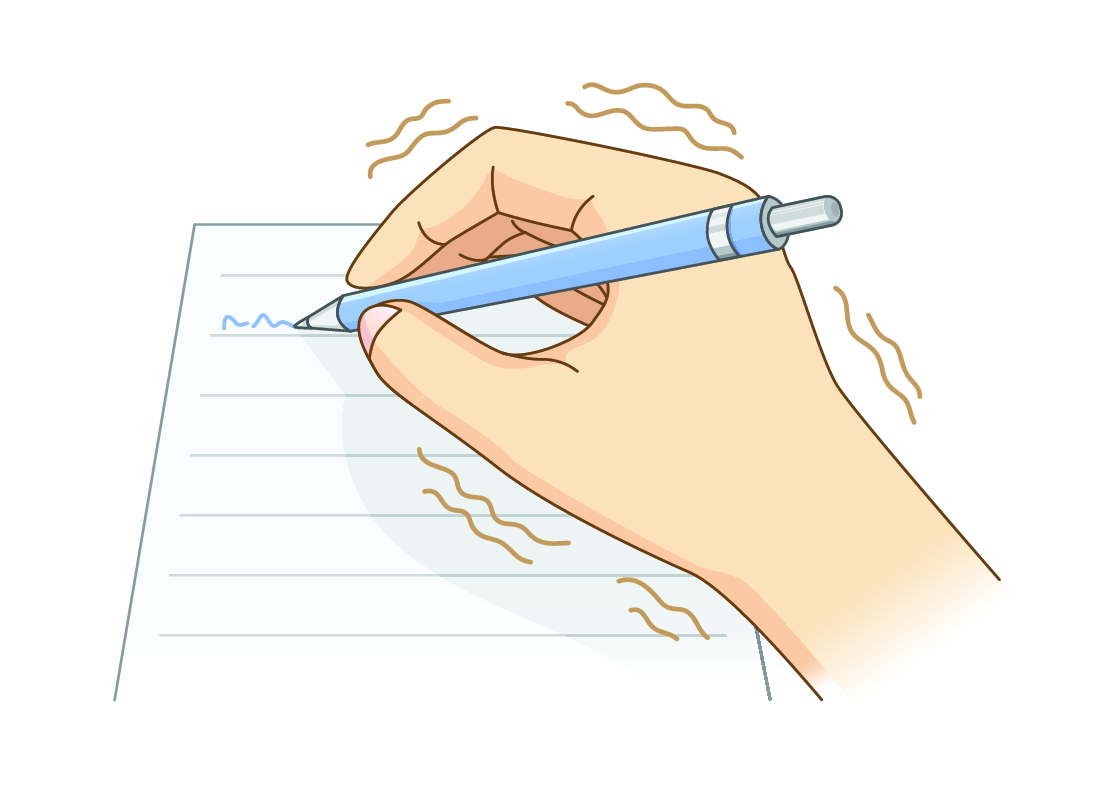 to shake slightly; shiver
i______
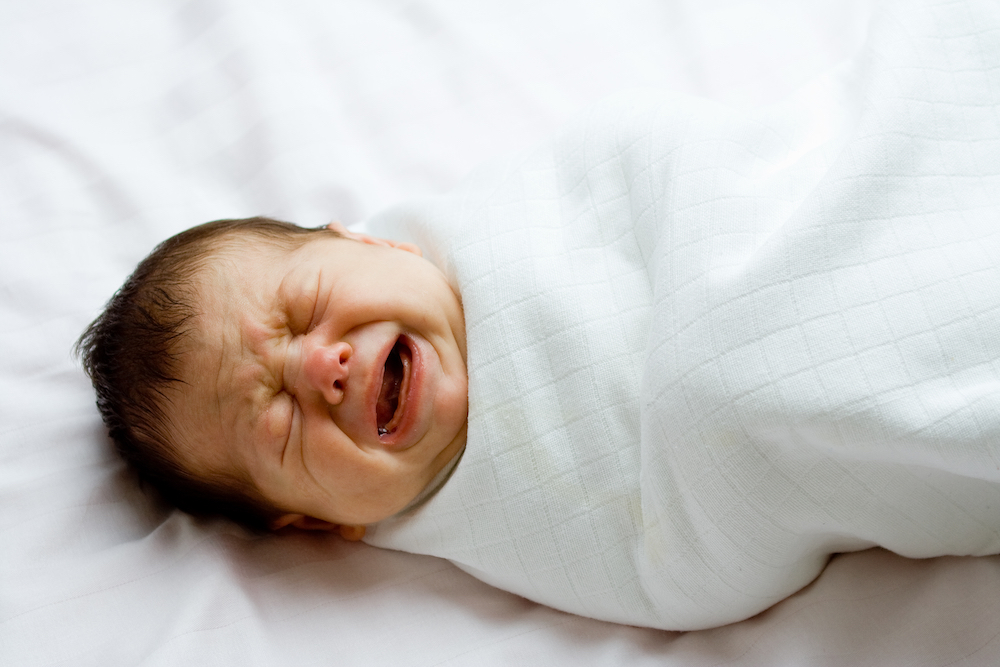 a way of acting without thinking that one is born with or has practiced
g______
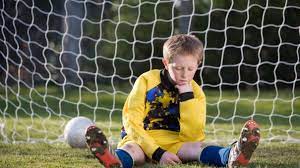 with disappointment or unhappiness
a________
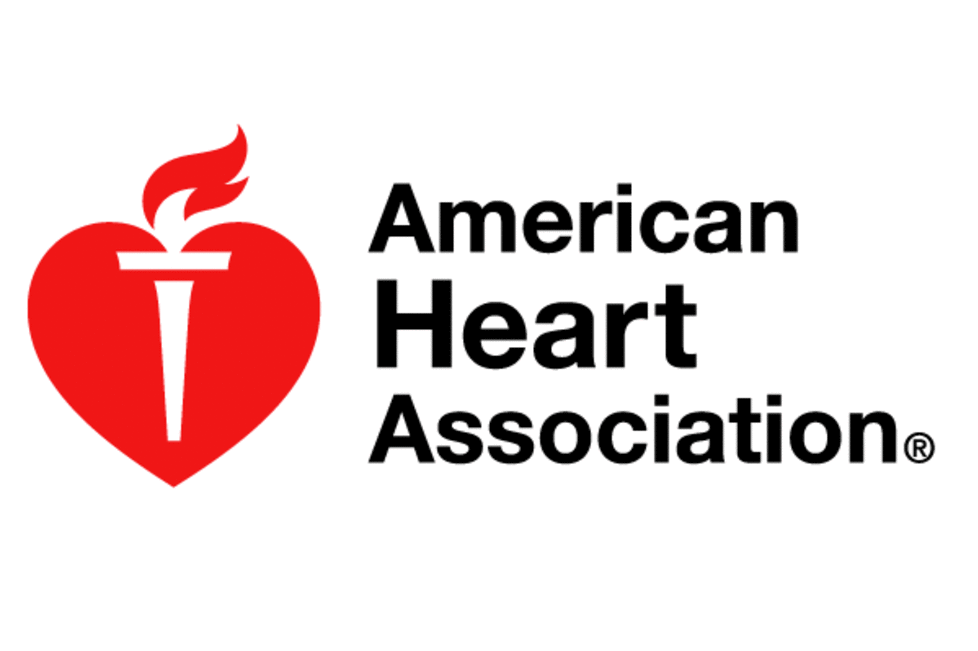 a group of people organized for a common purpose
c__________
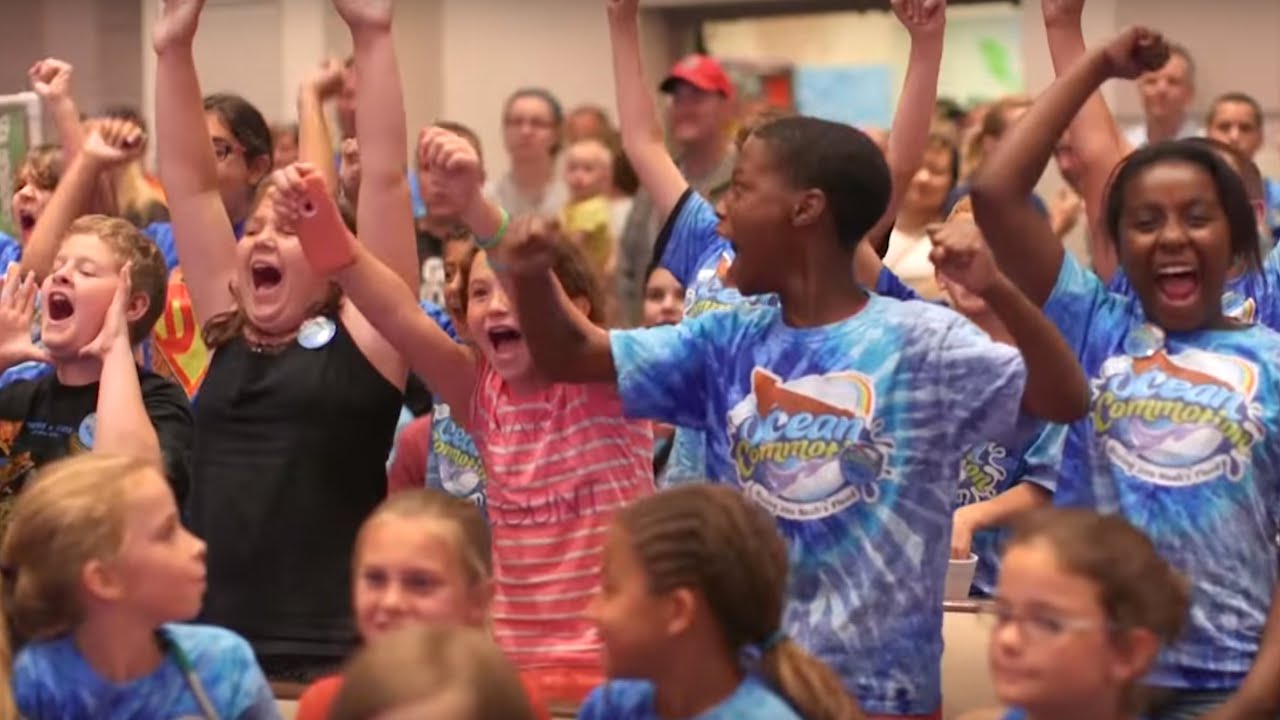 disorderly noise; disturbance
p______
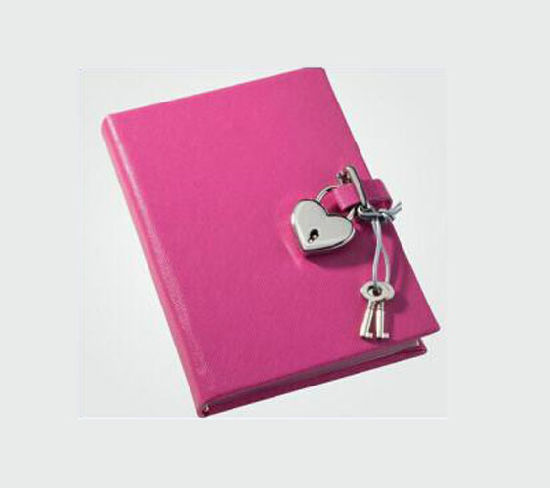 a condition of being alone or not shared with others